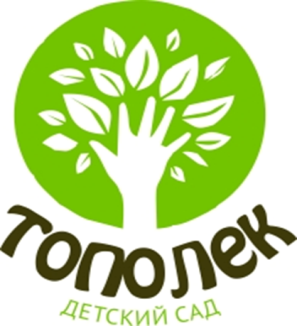 АНКЕТИРОВАНИЕ,
КАК ОДНА ИЗ ФОРМ ПОВЫШЕНИЯ ПЕДАГОГИЧЕСКИХ КОМПЕТЕНЦИЙ
Старший воспитатель МДОУ  детского сада «Тополёк» Алевтина Анатольевна Медовикова
г. Мышкин
2020 г.
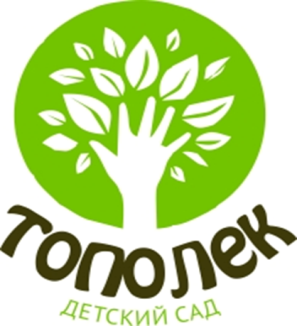 …Пионером использования этого метода был Френсис Гальтон, изучавший происхождение умственных качеств личности по самоотчётам опрашиваемых. 
              1874 год
 
Английский исследователь, географ, 
антрополог и психолог; 
основатель дифференциальной 
Психологии и психометрики, статистик.
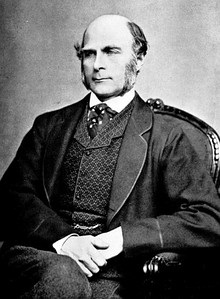 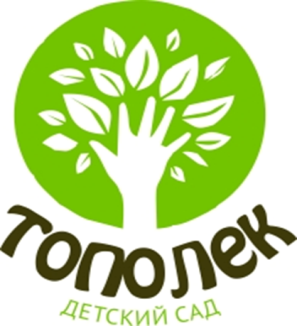 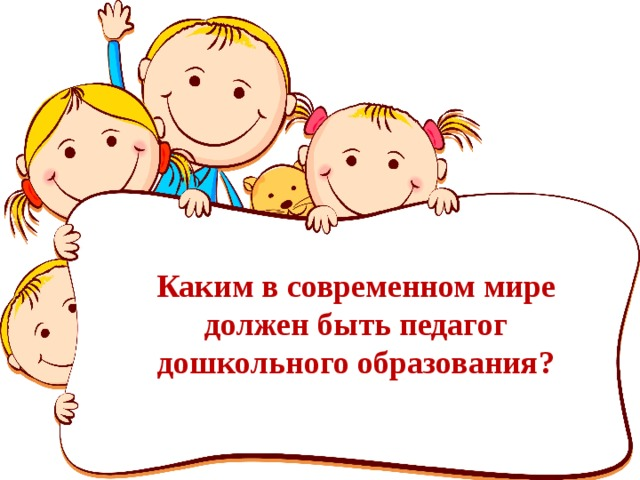 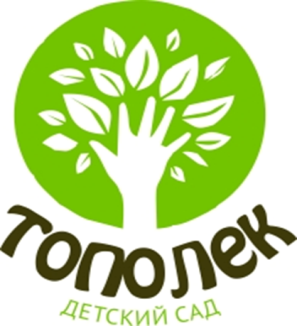 Компетенции педагога в современном мире
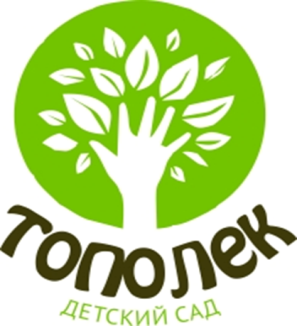 Возрастная структура педагогов 
МДОУ детского сада «Тополёк»
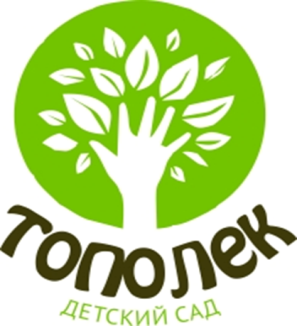 Возрастная структура педагогов 
МДОУ детского сада «Росинка»
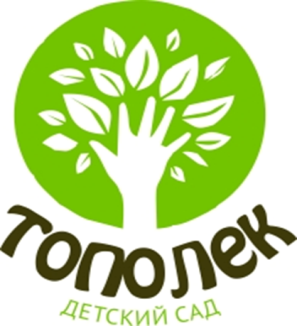 Возрастная структура педагогов 
МДОУ детского сада «Теремок»
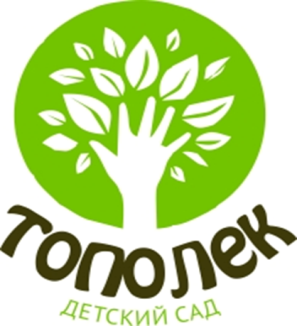 Возрастная структура педагогов 
МДОУ детского сада «Петушок»
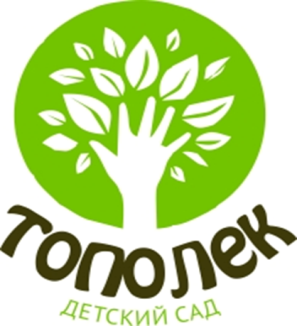 Возрастная структура педагогов 
дошкольных образовательных организаций 
г. Мышкина
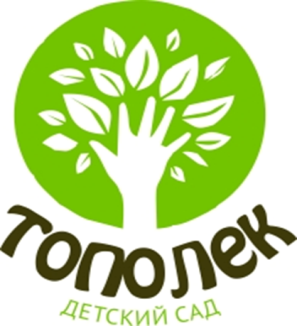 Коллектив МДОУ детского сада «Тополёк»
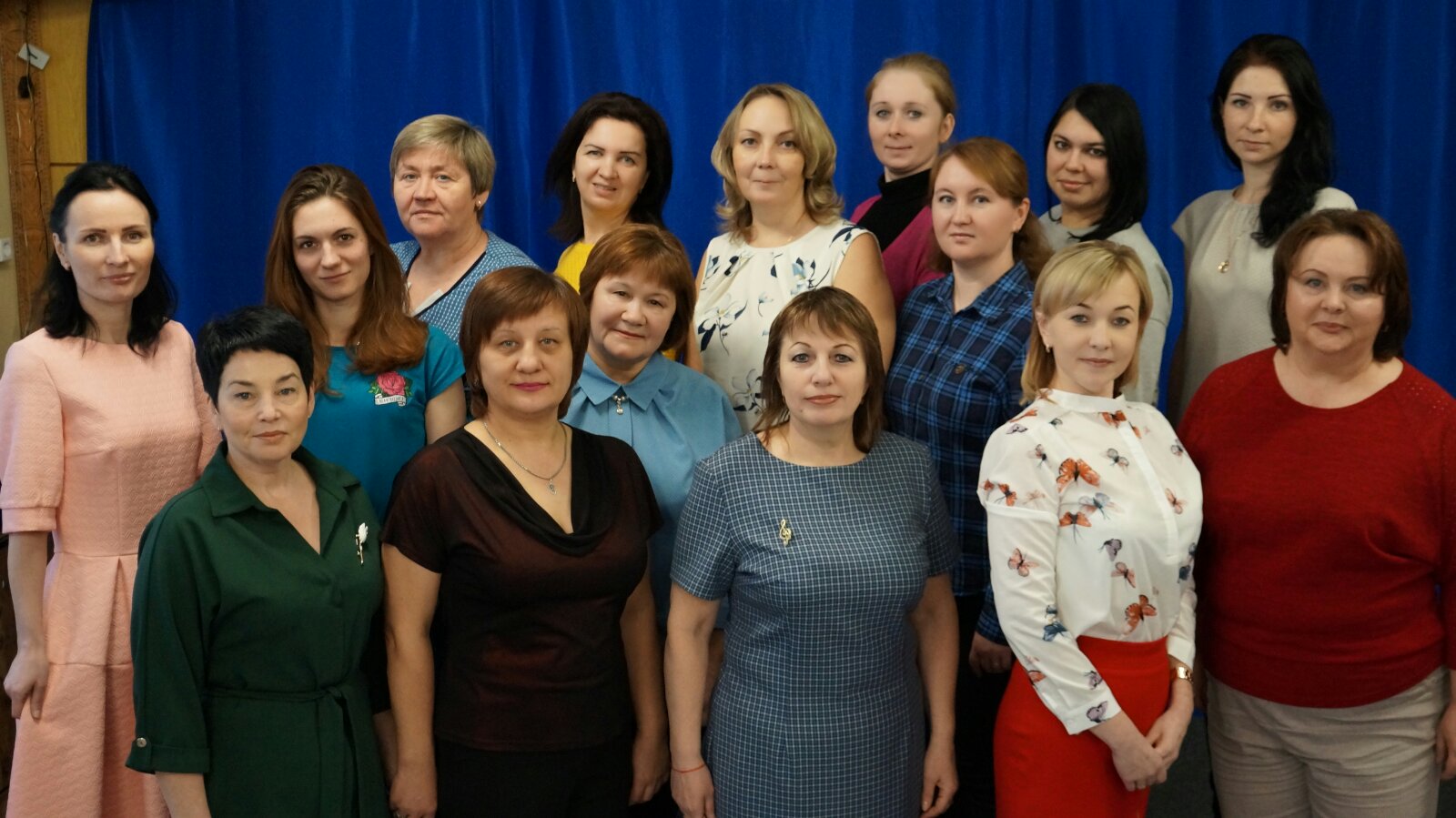 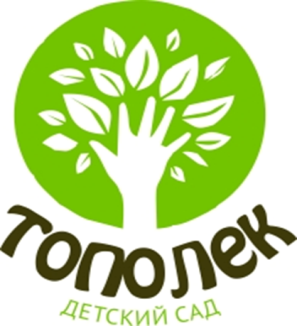 «Анкетирование- это процедура проведения опроса в письменной форме с помощью заранее подготовленных бланков»

        «Анкетирование- это процедура работы с сотрудниками посредством опросного
 листа»
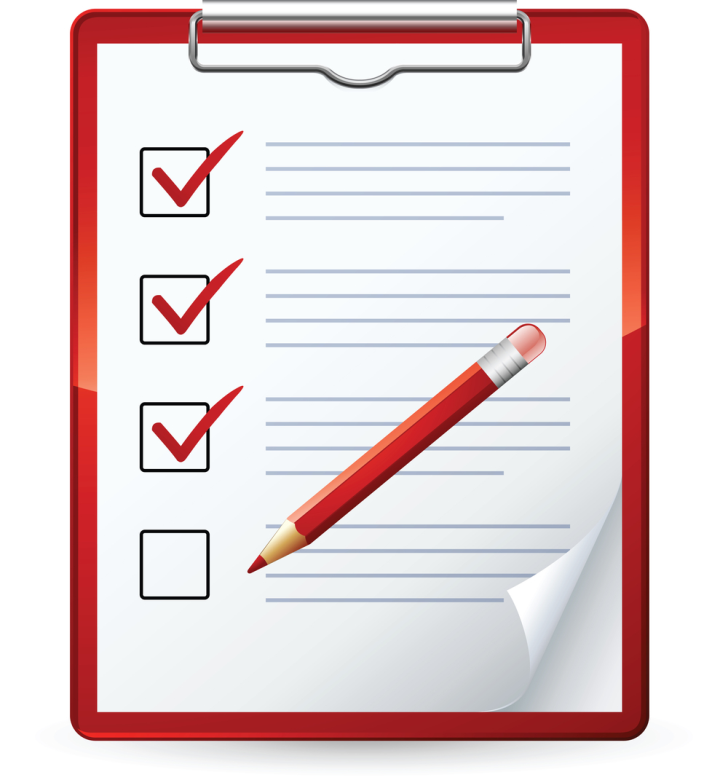 «Анкета (произошло от французского «список вопросов»)»

           «Анкета - это письменный опрос, проводимый по определённому плану»
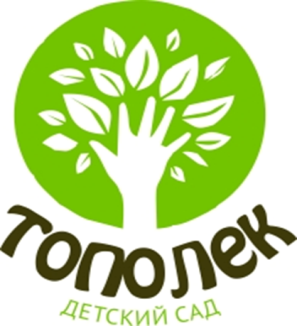 Достоинства метода
Высокая оперативность получения информации.
Возможность организации массовых обследований и сбора большого объёма данных.
Сравнительно малой трудоёмкостью процедур подготовки и проведения исследований, обработки их результатов.
Отсутствием влияния личности и поведения опрашивающего на работу респондентов.
Невыраженностью у исследователя отношений субъективного пристрастия к кому- либо из отвечающих.
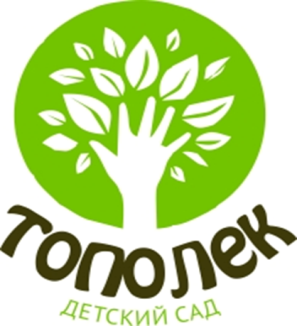 Недостатки  метода
Отсутствие личного контакта не позволяет изменять порядок и формулировки вопросов в зависимости от ответов или поведения респондентов
Влияние вопросов на ответы
Пристрастность респондентов
Достоверность ответов анкет не всегда достаточна, т.к. респонденты желают выглядеть в более выгодном свете, сознательно приукрашивают реальное положение дел или просто лгут
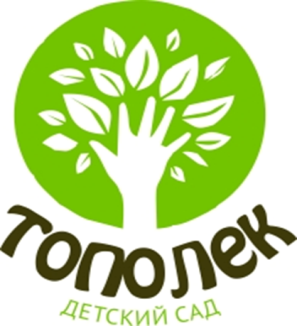 Структура анкеты
1.Название.

2.Введение - обращение к респонденту, в котором излагается тема опроса, его цели, называется организация или лицо, проводящее анкетирование, сообщается о строгой конфиденциальности информации.

3.Инструкция по заполнению бланка.

4. Базовый блок: вопросы анкеты.

5.Благодарность за сотрудничество
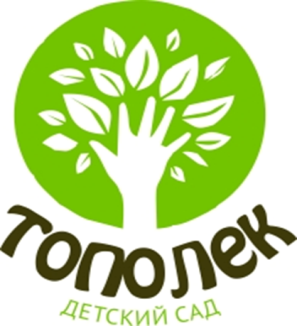 Этапы подготовки анкеты
1.Анализ темы анкетирования и выделение в ней отдельных проблем.
2.Разработка пробной анкеты с преобладанием открытых вопросов.
3.Пилотажное анкетирование. Анализ его результатов.
4.Уточнение формулировок инструкций и содержания вопросов.
5.Анкетирование.
6.Обобщение и интерпретация результатов. Подготовка  отчёта.
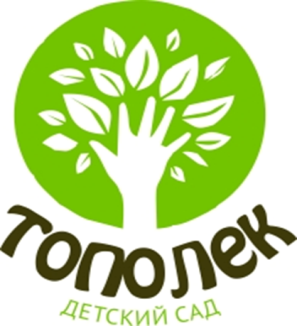 Классификация вопросов анкеты
Виды вопросов в зависимости от формы ответа
Виды вопросов 
по содержанию
Виды вопросов 
по функции
Контактные
Закрытые
Открытые
Полузакрытые
Иллюстрированные
О личности респондента
О фактах сознания
О фактах поведения
Информационные
Вопросы фильтры
Контрольные
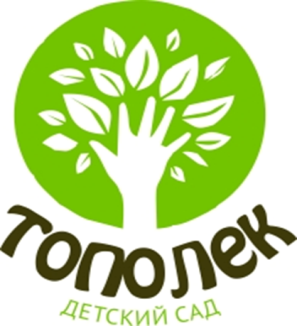 Контактные вопросы
Первые вводные вопросы, помогающие расположить к себе человека,                     наладить с ним контакт, настроить на опрос, дать подумать, вспомнить. Они должны быть максимально лёгкими и интересными.
		Данные вопросы 
формируют установку на сотрудничество.
стимулируют заинтересованность у испытуемых.
вводят респондентов в круг проблем, обсуждаемых в анкете.
Служат для получения информации.
Примеры вопросов:
У вас есть домашние животные?
Вы любите читать книги?
Какая больше всего Вам нравится музыка?
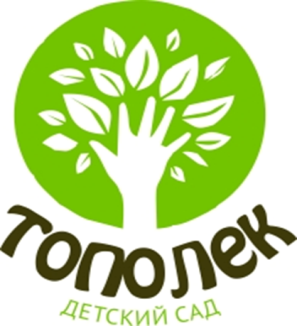 Закрытые вопросы
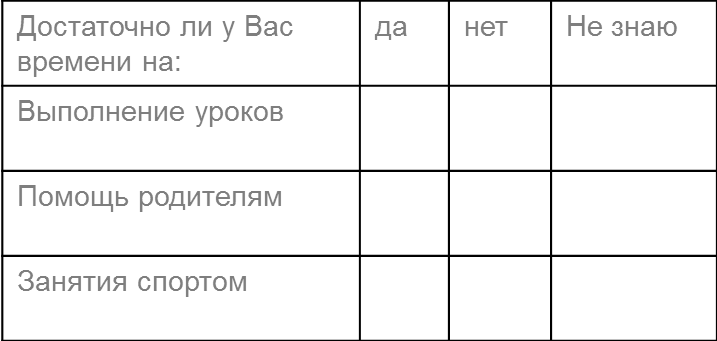 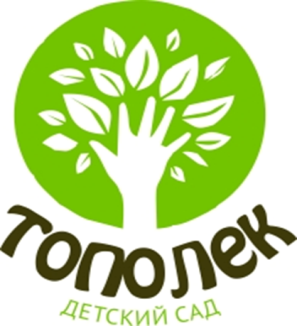 Открытые вопросы
Вопрос предполагает, что ответ на него целиком и полностью сформулирует сам респондент.
		Предполагая произвольные ответы, вопросы помогают узнать мнение людей. Но в таком случае трудно будет сопоставить ответы.  Подобные вопросы используются на ранних стадиях составления анкеты, либо когда есть необходимость в максимально полном выражении всех имеющихся в группе ответов. Неуместны такие вопросы и в случаях, где особое место имеет анонимность респондентов.
          
   Примеры вопросов:
   - Как вы относитесь к своей профессии?
   - В каком стиле вы общаетесь со своими коллегами?
   -  Каково значение обучения в вашем мировосприятии?
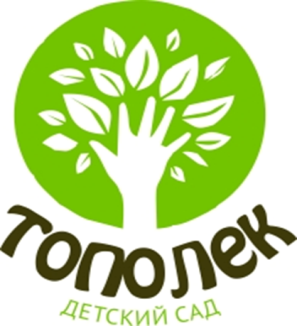 Полузакрытые вопросы
Вопрос, содержащий перечень готовых ответов, а так же возможность своего ответа.
Пример вопроса:
Какую литературу Вы читаете?
научную
художественную
учебную
________________________
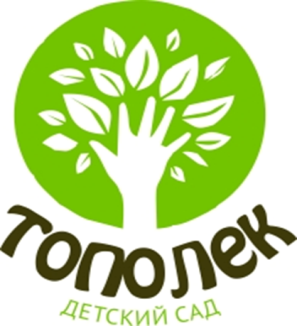 Иллюстрированные вопросы
Вопросы дополненные фотографиями, картинками, проспектами, образцами. Эти дополнения помогают наилучшим образом показать то, о чём спрашивается, правильно сориентировать опрашиваемого.
Пример вопроса:
Какой из этих автомобилей вы бы хотели иметь?
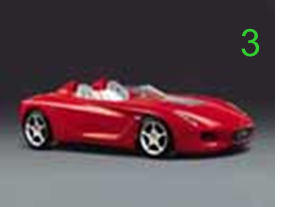 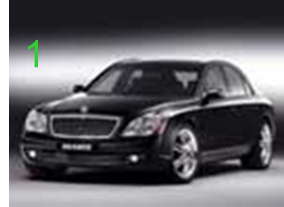 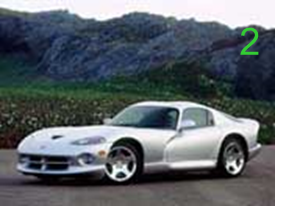 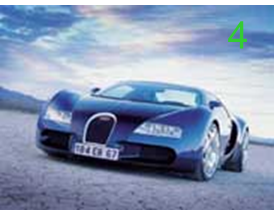 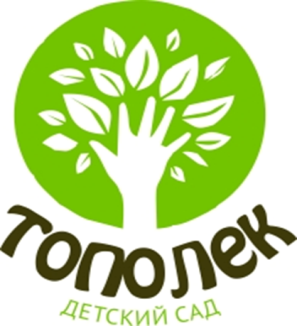 Виды вопросов по содержанию
1.  О личности респондента:
Вопросы, касающиеся пола, возраста, образовании, профессии, семейного положения и т.д.
2.О фактах сознания: 
вопросы, выявляющие мнение,   мотивы, ожидания, планы, оценочные суждения отвечающих.
	Примеры:
- Каковы Ваши планы на отпуск?
- Учитывая какие мотивы, Вы выбрали свою будущую профессию?
- Чьё мнение для Вас самое важное?
3.О фактах поведения: 
вопросы, выявляющие реальные поступки, действия и результаты деятельности людей.
Примеры:
-Какие будут ваши действия по сигналу пожарной тревоги?
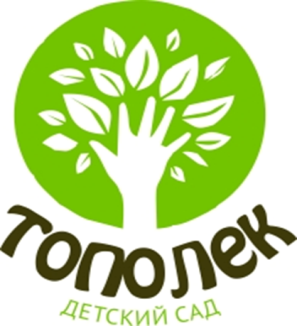 Виды вопросов по функции
1.  Информационные:
Вопросы, направленные на получение информации от каждого из респондентов.
Пример: Какое количество времени вы тратите на работу за компьютером?
2.Вопросы фильтры:
 Используют, когда необходимы сведения не от всей совокупности респондентов, а только от части из них. Это своеобразная «анкета в анкете». Начало и окончание фильтра обычно чётко обозначают графически.
Примеры:
«Следующие два вопроса только для студентов».
Проходите ли вы практику в школе?
Каких знаний вам не хватает в работе?
Оказывают ли Вам помощь учителя?
Внимание! Вопросы для всех».
3.  Контрольные:
Вопросы, дающие возможность уточнить правильность сообщённых респондентами сведений, а так же исключить из дальнейшего рассмотрения недостоверные ответы или даже анкеты. Вопросы, представляющие собой повторение информационных, сформулированных другими словами
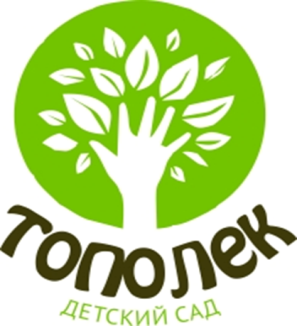 Анкеты для педагогов ДОУ:
Анкета для педагогов по ФГОС;
Анкета для педагогов перед началом учебного года;
Анкета по отношению воспитателей к формированию профессионального имиджа;
Анкета педагогов по итогам учебного года;
Анкета для молодых педагогов;
Анкета для самоанализа педагога;
Тематические анкеты.
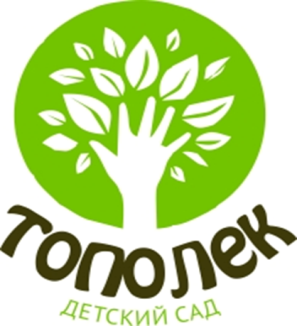 Спасибо за внимание!